Уважаемые читатели
Библиотека ХТИ - филиала СФУ отдел «Абонемент» представляет вашему вниманию обзор литературы по теме
«Энергосберегающие технологии в промышленности».
Представленный материал содержит  15 библиографических описаний документов.
Хронологический охват обзора с 2004 года по 2016 год.
Библиографическое описание составлено в соответствии с Межгосударственным стандартом 
ГОСТ 7.1-2003 «Библиографическая запись. Библиографическое описание. Общие требования и правила составления».
Представленную литературу вы сможете получить посетив отдел «Абонемент» библиотеки ХТИ - филиала СФУ, в корпусе «Б» по адресу: ул. Комарова, 15 (2 этаж), аудитория № 202
31.19я73
А 86
Арутюнян А.А. 
Основы энергосбережения : методы расчета и анализа потерь электроэнергии, энергетическое обследование и энергоаудит, способы учета и снижения потерь, экономический эффект / А. А. Арутюнян. - М. : Энергосервис, 2007. - 600 с.
Аннотация: Рассматриваются вопросы энергосбережения, связанные с производством и распределением электроэнергии в электрических сетях энергосистем.
Экземпляры: всего:3 - аб.(3).
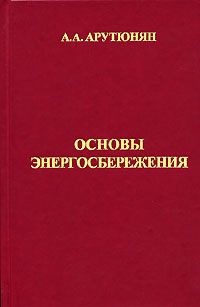 31.2
Б 82
Борисевич  А. В. 
Энергосберегающее векторное управление асихронными электродвигателями: обзор состояния и новые результаты : монография / А. В. Борисевич. - М. : ИНФРА-М, 2015. - 104 с. - (Научная мысль)
Аннотация: Монография посвящена методам повышения энергоэффективности векторного управления асихронными электродвигателями.
 Экземпляры: всего:5 - СБО.(1), Чз №2(2), аб.(2)
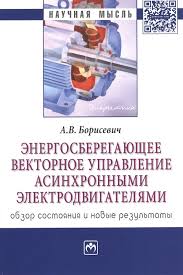 31.291я73
Б 87
Браславский  И. Я. 
Энергосберегающий асинхронный электропривод : учеб. пособие.; допущено УМО в области энергетики и электротехники / И. Я. Браславский, З. Ш. Ишматов, В. Н. Поляков. - М. : Академия, 2004. - 256 с.
Аннотация: Изложены основные сведения о наиболее распространенных классах современных систем регулируемых асинхронных электроприводов при работе в установившихся и переходных режимах. Обоснована целесообразность автоматизации энергоемких технологических процессов с использованием регулируемых асинхронных электроприводов, что позволяет решать задачи энергосбережения. 
Экземпляры: всего:5 - аб.(4), Чз №2(1).
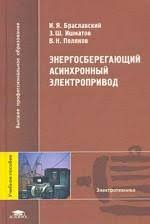 31.27я73
К 49
Климова  Г. Н. 
Электроэнергетические системы и сети. Энергосбережение : учебное пособие / Г. Н. Климова. - 2-е изд. - М. : Издательство Юрайт, 2016. - 179 с. - (Университеты России)
Аннотация: Представлены современные вопросы оптимального энергопотребления, статистические данные.
 Экземпляры: всего:30 - аб.(28), Чз №2(2)
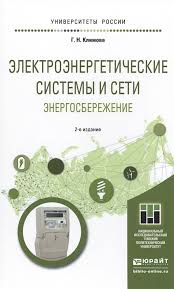 31.19
К 60
Колесников  А. И. 
Энергосбережение в промышленных и коммунальных предприятиях : учебное пособие.; Допущено государственным комитетом РФ по строительству и жилищно-коммунальному комплексу / А. И. Колесников, М. Н. Федоров, Ю. М. Варфоломеев. - М. : ИНФРА-М, 2005. - 124 с.
Аннотация: В учебном пособии рассматриваются задачи энергосбережения и энергоаудита объектов промышленности и коммунального хозяйства.
Экземпляры: всего:10 - аб.(9), Чз №2(1)
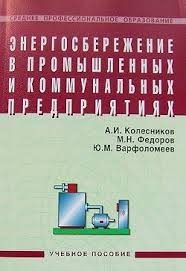 31.19
М 52
Меркер  Э. Э. 
Энергосбережение в промышленности и эксергетический анализ технологических процессов : учебное пособие / Э. Э. Меркер. - Старый Оскол : ТНТ, 2015. - 316 с.
Аннотация: В учебном пособии рассматриваются новые технологические решения, направленные на снижение энерго-и ресурсозатрат в металлургическом производстве и машиностроении.
Экземпляры: всего:16 - аб.(11), Чз №1(3), Чз №2(2)
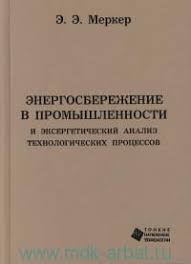 34.314я73
М 52
Меркер  Э. Э. 
Энергосбережение при выплавке стали в дуговых печах : учебное пособие.; допущено УМО  по образованию в области металлургии / Э. Э. Меркер, А. И. Кочетов, Д. А. Харламов. - Старый Оскол : ТНТ, 2009. - 296 с.
 Экземпляры: всего:12 - аб.(7), Чз №1(5).
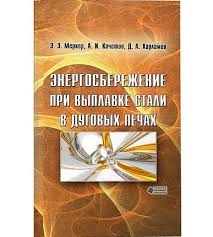 31.19:65.2я73
О-64
Организация энергосбережения (энергоменеджмент). Решения ЗСМК-НКМК-НТМК-ЕВРАЗ : учебное пособие / под ред. В. В. Кондратьева. - М. : ИНФРА-М, 2016. - 108 с. . +CD-R. - (Управление производством)
Аннотация: Издание представляет методики и опыт развития современных систем управления энергосбережением - систем энергоменеджмента на промышленных предприятиях.
Экземпляры: всего:20 - аб.(16), Чз №2(2), №3(2).
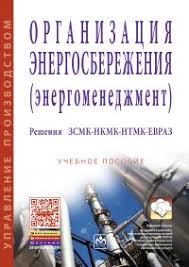 31.280
П 16
Паневчик  В. В. 
Основы энергосбережения : практикум / В. В. Паневчик, А. Н. Ковалев, М. В. Самойлов. - Мн. : БГЭУ, 2007. - 195 с.
Аннотация: Рассматриваются теоретические, методологические и прикладные вопросы энрегосбережения. особое внимание уделяется практическим заданиям и упражнениям, способствующим усвоению учебного материала по дисциплине "Основы энергосбережения". 
 Экземпляры: всего:6 - Чз №2(1), аб.(5)
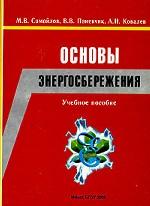 38.762я73
П 83
Протасевич  А. М. 
Энергосбережение в системах теплогазоснабжения, вентиляции и кондиционирования воздуха : учебное пособие.; допущено МО Республики Беларусь / А. М. Протасевич. - Минск : Новое знание  ; М. : ИНФРА, 2013. - 286 с. - (Высшее образование: Бакалавриат)
Аннотация: Рассмотрены вопросы рационального использования тепловой энергии в системах теплоснабжения, отопления , вентиляции и кондиционирования воздуха промышленных и гражданских зданий.
Экземпляры: всего:15 - аб.(13), Чз №2(2).
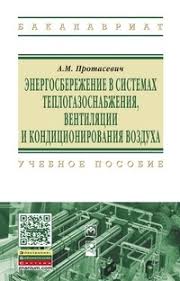 34.61-6я73
Р 44
Ресурсо- и энергосбережение в литейном производстве : учебник.; допущено УМО по образованию в области металлургии / Г. Я. Вагин [и др.]. - М. : Форум, 2012. - 272 с.
Аннотация: Описана правовая и нормативная база ресурсо- и энергосбережения. Даны технологические схемы литейных цехов и их потребителей энергоресурсов. Даются методы составления энергобалансов и нормирования расходов энергоносителей.
Экземпляры: всего:12 - аб.(6), Чз №1(6)
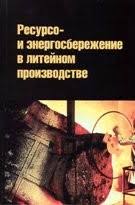 31.280.7
С 30
Семенов  Б. Ю. 
Экономичное освещение для всех / Б. Ю. Семенов. - М. : СОЛОН-Пресс, 2010. - 224 с. - (Серия "Технологии энергосбережения")
Аннотация: Книга расскажет о применении бытовых люминисцентных ламп с электронными балластами, поможет самостоятельно рассчитать, изготовить или отремонтировать электронный балласт.
 Экземпляры: всего:10 - аб.(8), Чз №2(2)
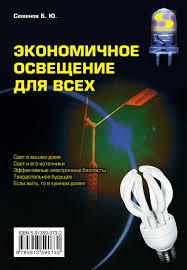 31.19я723
С 34
Сибикин  М. Ю. 
Технология энергосбережения : учебник.; допущено МО РФ / М. Ю. Сибикин, Ю. Д. Сибикин. - 2-е изд., перераб. и доп. - М. : Форум, 2010. - 352 с
Аннотация: Рассмотрены вопросы энергосбережения в электро- и теплоэнергетике, использования нетрадиционных и возобновляемых источников энергии, ее учета и реализации. Приведены законодательные и нормативные основы энергосбережения, описаны практические способы реализации энергосберегающей политики на промышленных предприятиях, объектах жилищно - коммунального хозяйства (ЖКХ), транспорта, сельского хозяйства и бюджетных организаций.
 Экземпляры: всего:12 - аб.(10), Чз №2(2)
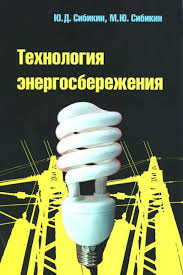 38+31.19я73
Ф 25
Фаррахов  А. Г. 
Энерго- и ресурсосбережение в строительстве и городском хозяйстве : учебное пособие / А. Г. Фаррахов. - [б. м.] : Издательство АСВ, 2016. - 168 с.
Аннотация: Учебное пособие соответствует требованиям ФГОС-3 и содержит необходимый объем сведений по дисциплине «Энерго- и ресурсосбережение в строительстве и городском хозяйстве» для подготовки бакалавров по направлению 270800.62 «Строительство». В нем ресурсосбережение рассмотрено с позиции жизненного цикла зданий. 
 Экземпляры: всего:5 - Чз №2(2), аб.(3)
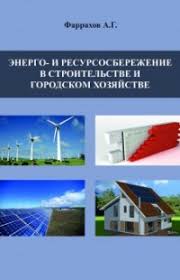 31.2
Э 65
Энергосберегающие технологии в промышленности : учебное пособие / А. М. Афонин [и др.]. - 2- е изд. - М. : ФОРУМ: ИНФРА-М, 2015. - 272 с. - (Профессиональное образование)
Аннотация: В учебном пособии рассмотрены основные способы повышения эффективности использования энергоресурсов.
 Экземпляры: всего:2 - Чз №2(2)
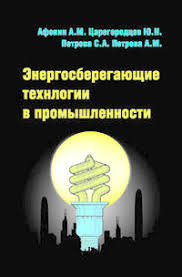